CSE 341 : Programming Languages Section 1Hello Racket!
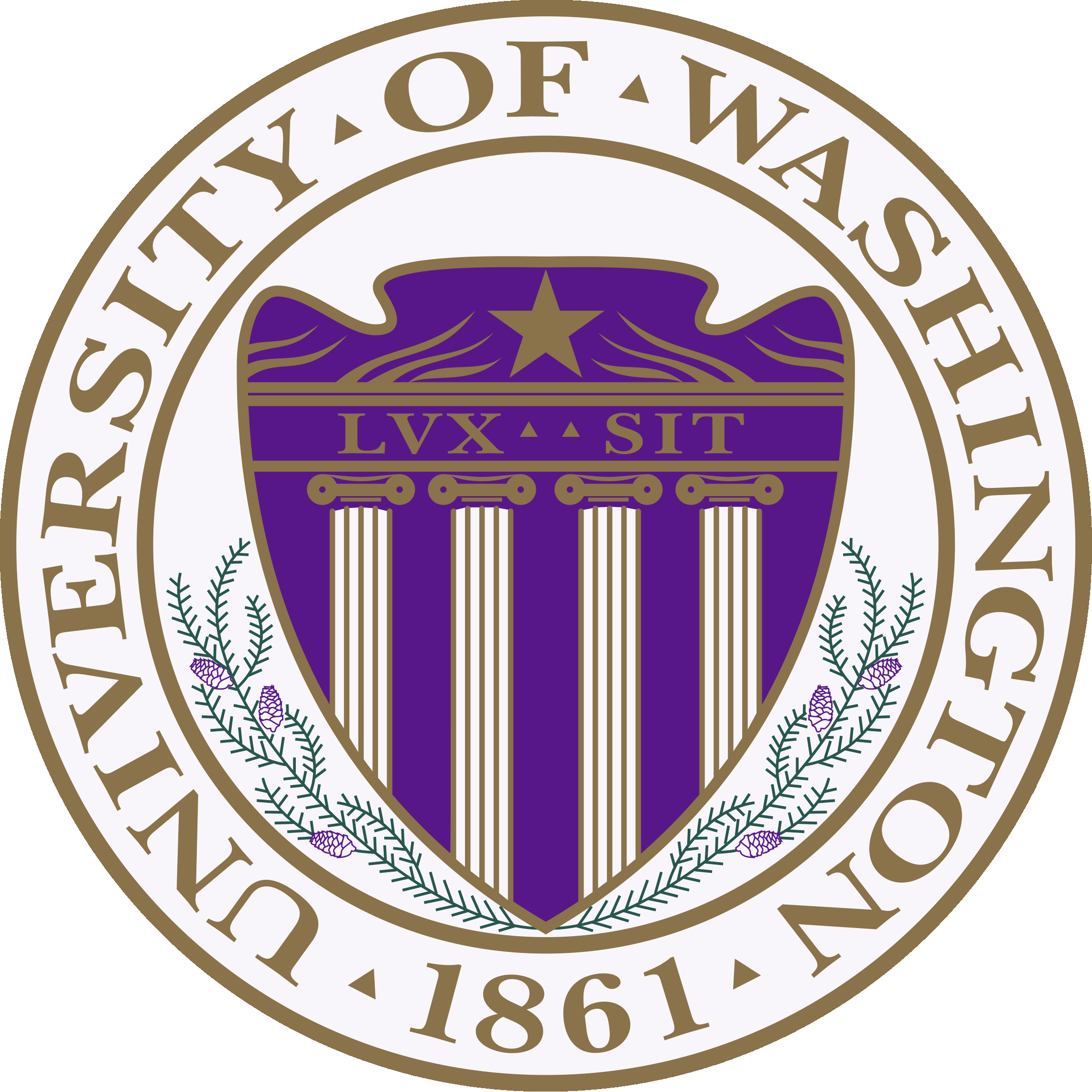 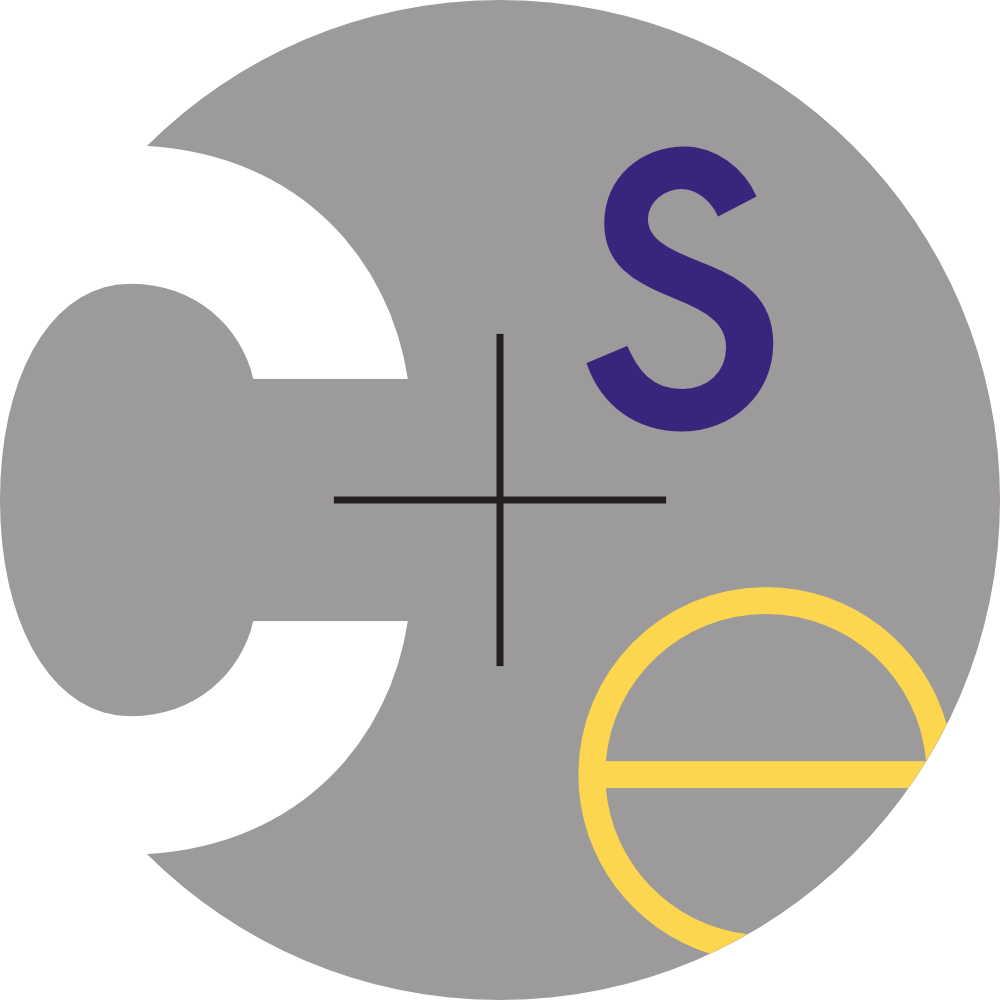 Autumn 2015
Hello! Your TAs are…
James Barnes (jbarnes7 at cs)
Section AA: Thurs 12:30pm-1:20pm MGH 284
Office Hours: Mon 12:30-1:20, CSE 002

	Dylan Swiggett (swiggd at cs)
Section AB: Thurs 1:30pm-2:20pm EEB 031
Office Hours: Tues 12:30-1:20, CSE 002

	Justin Adsuara (justbads at cs)
Section AC: Thurs 2:30pm-3:20pm SAV 130
Office Hours: Thurs 3:30-4:20, CSE 002

	Ben Tebbs (bentebbs at cs)
Office hours by appointment
‹#›
Racket
Setup guide on the course web, options:
@ Home: download DrRacket (6.2.1)
Labs have the software now (Linux & Windows)



Important features:
Run
Debug
Check Syntax

Questions?
‹#›
Exercises (from class)
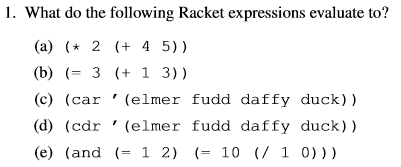 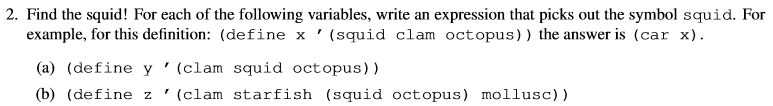 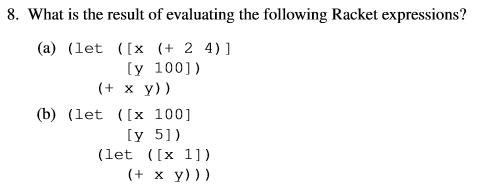 Questions?
Questions?
‹#›
Exercises
(/ 1 0.0)
(+ 3 (abs (- 1/2 1))
(let* ([x 0.5])
	(let ([y 1]
		  [z x])
		(let ([z y]
			  [y z])
(+ x y z))))
‹#›
Exercises
Examples:
(equal? (x) (x))      => error! x is unknown function(equal? '(x) '(x))    => #t(cons 'x '(y z))      => '(x y z)(cons 'x '() )         => '(x)(car '(1 2 3))        => 1(cdr (cons 1 '(2 3))) => '(2 3)
List reminders
length -- length of a list
equal? -- test if two lists are equal (recursively)
car -- first element of a list
cdr -- rest of a list
cons -- make a new list cell (a.k.a. cons cell)
list -- make a list
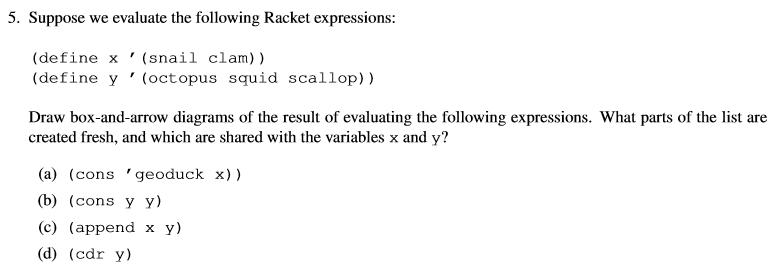 ‹#›
Exercises
Function reminders
Anonymous
(lambda (x1 x2)        (* (- x1 x2) (- x1 x2)))
Named
(define square-diff          (lambda (x1 x2)                (* (- x1 x2) (- x1 x2))))	OR
(define (square-diff x1 x2)                (* (- x1 x2) (- x1 x2)))) 	[syntactic sugar]
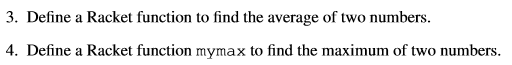 ‹#›
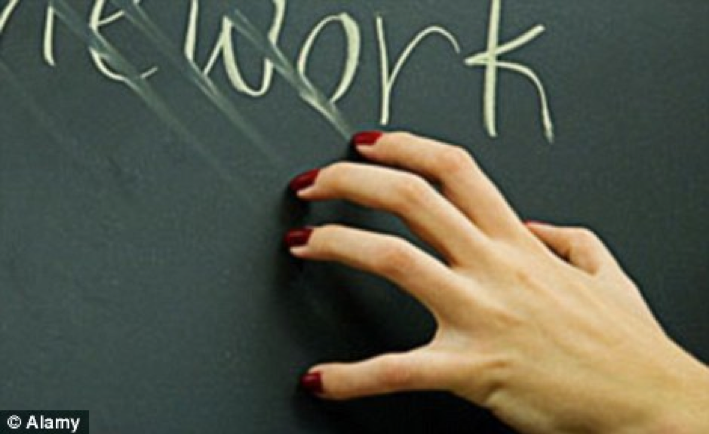 Homework questions?
‹#›